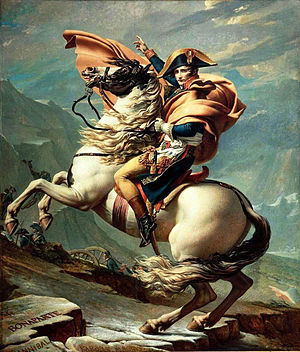 “Napoleon Crossing the Alps” - Jacques-Louis David - 1805
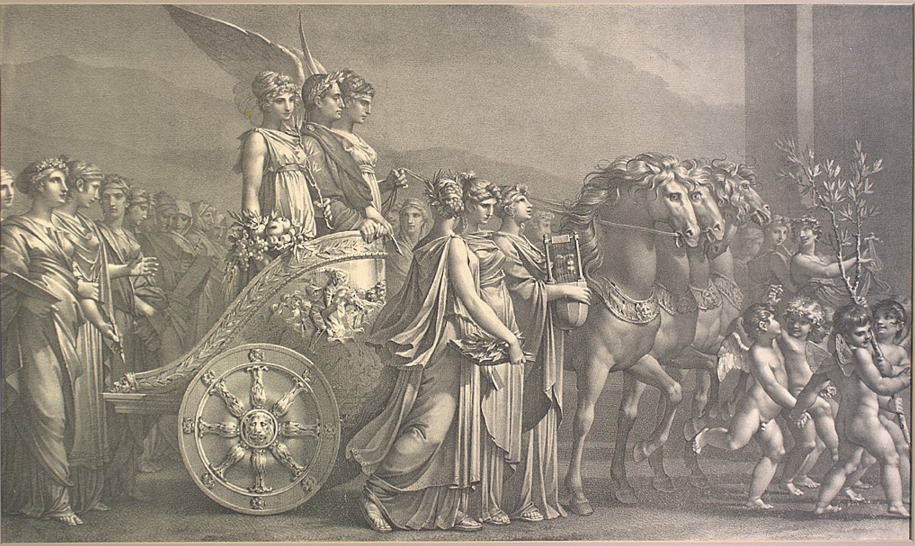 “The Triumph of Bonaparte” - Antoine Maurin - 1824
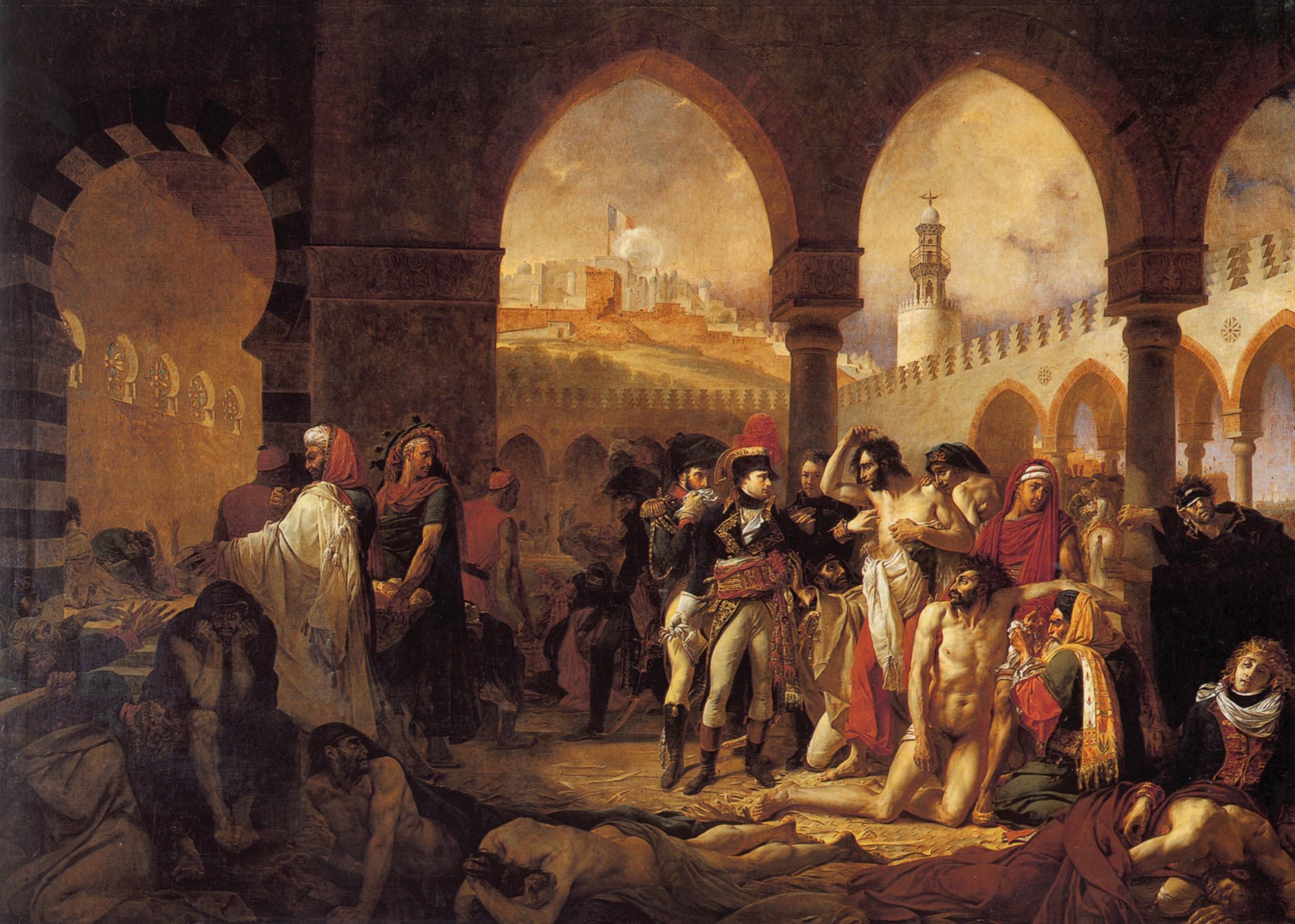 “Bonaparte Visiting the Plague Victims of Jaffa” - Antoine-Jean Gros - 1804